Autoevaluación
INSTITUCIONAL
¡JUNTOS POR LA MEJORA CONTINUA !
U N I V E R S I D A D    N A C I O N A L  A U T Ó N O M A   D E   H O N D U R A S
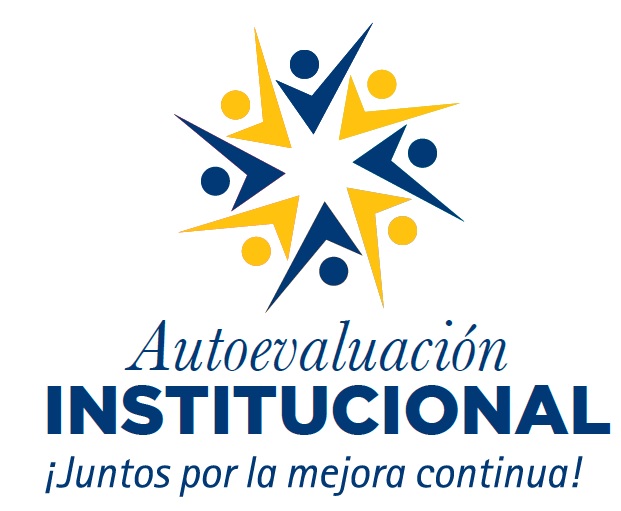 Comisión General de Autoevaluación Institucional
Sara Eledina Fiallos  	Coordinadora
Rosa Elia Sabillón  		Secretaria
Elsa Waleska Paz
Iris Xiomara Corrales
Karen Maricela Mendoza
Luis Alonso Reyes 
Waleska Gissel Valladares
Correo electrónico: cg.autoevaluacion@unah.edu.hn
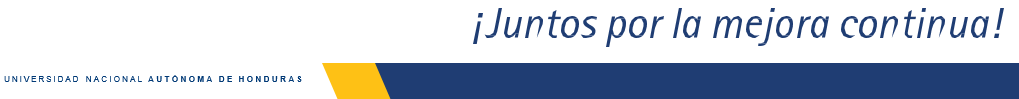 Antecedentes en la UNAH
La UNAH como institución rectora de la educación superior hondureña tiene el compromiso de alcanzar los estándares mas altos de calidad  y es por ello que es parte de varias redes de universidades y organismos que promueven la mejora de la calidad tales como:
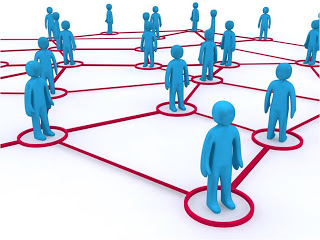 Consejo Superior Universitario Centroamericano 
(CSUCA)
Consejo Centroamericano de Acreditación (CCA)
Unión de Universidades de América Latina y el Caribe (UDUAL)
Proyecto Alfa Tuning América Latina
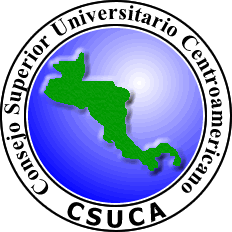 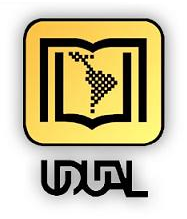 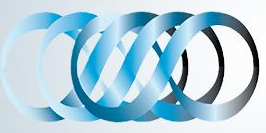 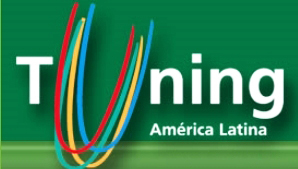 …Antecedentes en la UNAH
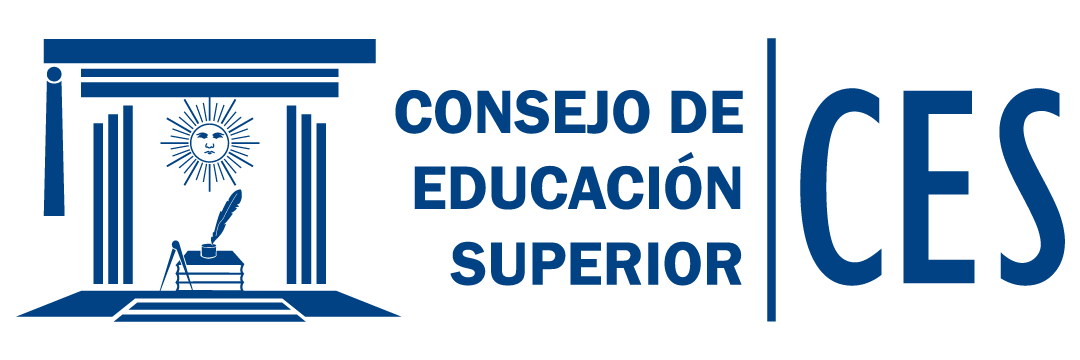 La UNAH ha liderado desde
la creación, organización y la puesta en funcionamiento del Sistema Hondureño de Acreditación de la Calidad de la Educación Superior (SHACES)
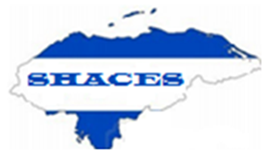 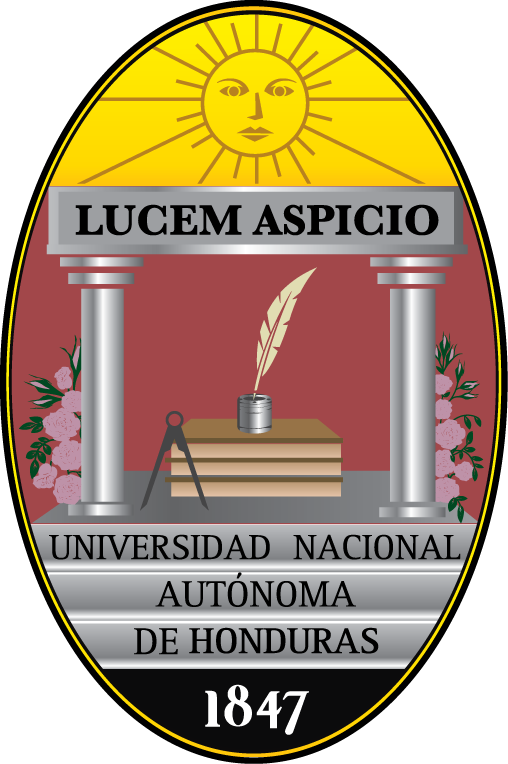 para ello ha delegado esta responsabilidad en la Vicerrectoría Académica y la Dirección de Educación Superior; lográndose el acuerdo de aprobación en el 2010.
…Antecedentes en la UNAH
Marco Normativo y Estratégico para la Autoevaluación Institucional
Ley de Educación Superior
Constitución de la República Art. 160
Normas de Educación Superior
SHACES
Artículo No.160
La Universidad Nacional Autónoma de Honduras es una institución autónoma del Estado, con personalidad jurídica, goza de la exclusividad de organizar, dirigir y desarrollar la educación superior y profesional. Contribuirá a la investigación científica, humanística y tecnológica, a la difusión general de la cultura y al estudio de los problemas nacionales. Deberá programar su participación en la transformación de la sociedad hondureña.

Para la creación y funcionamiento de Universidades Privadas, se emitirá una ley especial de conformidad con los principios que esta Constitución establece.
¿Qué es Autoevaluación Institucional?
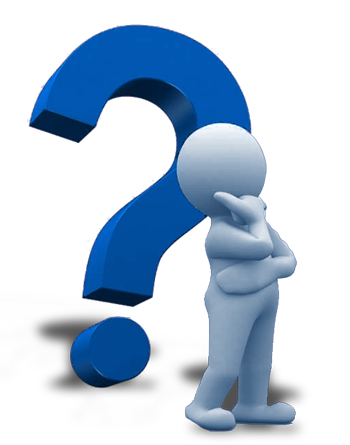 Autogestionado
Es un proceso
Sistemático
de reflexión y análisis crítico colectivo
que valora a lo interno la calidad de los procesos educativos, los resultados, el impacto de los mismos y en general el quehacer de la institución con el objetivo de mejorar su calidad.
Para el concepto de CALIDAD se propone dos tipos de consistencia fundamentales:
Definición operacional de calidad
Consistencia interna, esto es, el grado de ajuste entre las acciones y resultados de la institución con los propósitos internamente definidos.  Se expresa en la MISIÓN INSTITUCIONAL
Consistencia externa, es decir, el ajuste de la institución con criterios previamente definidos y aceptados por la comunidad académica o profesional.  Se expresan en los CRITERIOS DE EVALUACION
Fuente: Olivares 2016
Objetivos de la Autoevaluación Institucional
1
3
Promover una cultura de evaluación en todos los estamentos universitarios, que facilite los procesos de mejora de la calidad en la institución.
Fundamentar un plan prospectivo de mejoramiento de la institución a partir de los resultados del diagnostico.
2
4
Realizar un diagnóstico de la situación actual de la UNAH en sus diferentes dimensiones basados en un juicio crítico sobre sus fortalezas y debilidades.
Rendir cuentas ante la sociedad a la que sirve y en relación a la responsabilidad como institución rectora de la educación superior en Honduras
Construyendo la Cultura
Sensibilización de toda la comunidad
Potenciar lideres formales e informales
Invertir en capacitación
Utilización de consultores experimentados en auto-regulación.
Preparación de materiales.
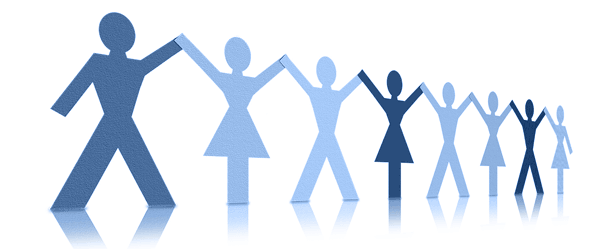 Fuente: Olivares 2016
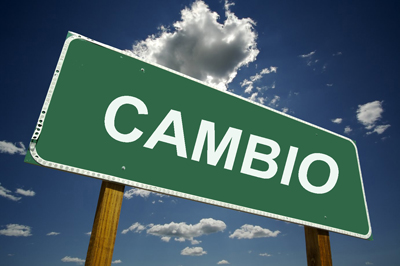 Fuente: Olivares 2016
¿Qué Autoevaluaremos?
DIMENSIONES DEL MODELO DE CALIDAD
Aspectos ha evaluar en cada dimensión
MARCO JURÍDICO
PÓLITICAS Y GESTIÓN
RECURSOS FINANCIEROS Y MATERIALES
TALENTO HUMANO
INFRAESTRUCTURA Y EQUIPAMIENTO
ESTUDIANTES
¿Quiénes  participan en el proceso Autoevaluación Institucional?
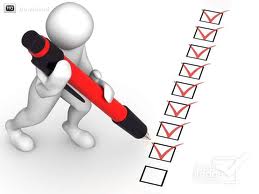 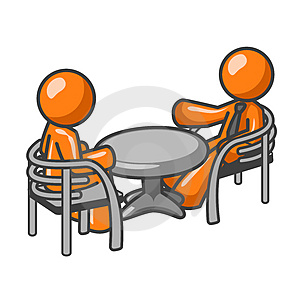 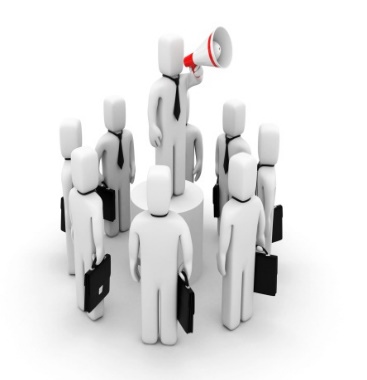 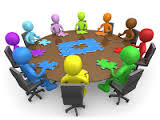 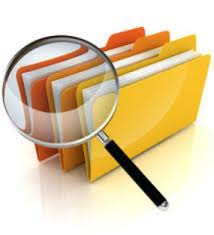 Fases de la Autoevaluación Institucional :
DISEÑO
ORGANIZACIÓN
CONDUCCIÓN
Levantamiento de información
Formalización y compromiso institucional
Comisión General de Autoevaluación Institucional (CGAI)
Elaboración de informe final
Revisión y contextualización del Modelo SHACES
Plan de mejora
Subcomisiones  de Autoevaluación Institucional (SCAI)
Sensibilización
Evaluación Externa
Noviembre 2015                                                                                   Noviembre 2016
Factores necesarios para un proceso  de autoevaluación efectivo
Capacidad de los lideres de establecer un clima de confianza, promover la motivación interna y asegurar la participación de coordinadores respetados y técnicamente competentes.

Asegurar que el diseño del proceso articule los propósitos perseguidos, las intenciones y la realidad de la institución.

Apropiación psicológica de los actores en el proceso.

Información adecuada y útil.

Disposición de recursos financieros para el proceso.
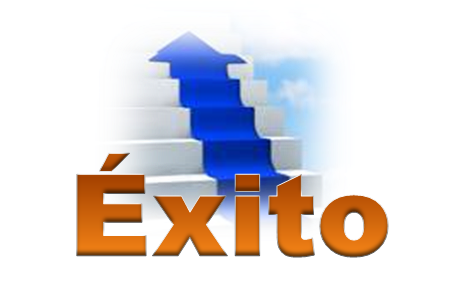 Fuente: Olivares 2016
NO VEAMOS  NUESTRA ORGANIZACIÓN ASI….
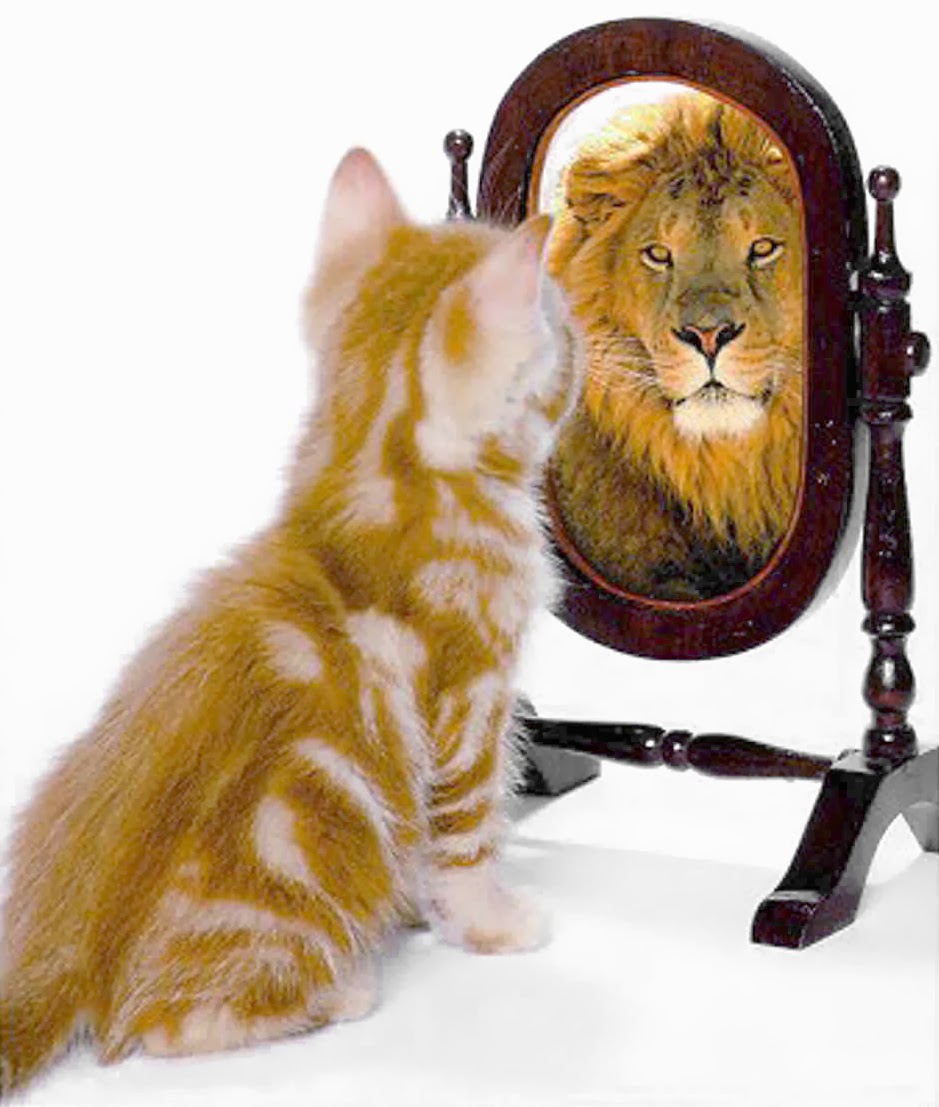 Fuente: Olivares 2016
Autoevaluación
INSTITUCIONAL
¡JUNTOS POR LA MEJORA CONTINUA !
U N I V E R S I D A D    N A C I O N A L  A U T Ó N O M A   D E   H O N D U R A S